100學年度健康促進學校成效資料庫持續登錄與分析計畫
主辦單位：教育部　承辦單位：國立臺灣師範大學
一、登錄流程
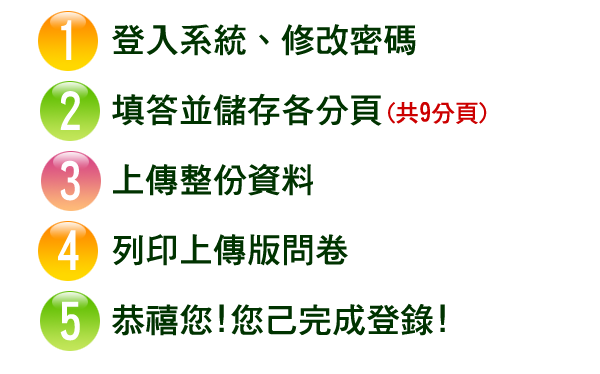 二、登入系統
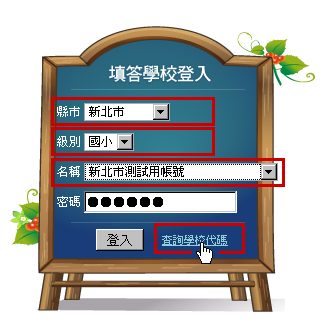 請選擇貴校
所屬的縣市＞級別＞及學校名稱
並於密碼欄中輸入密碼
（預設密碼為貴校之學校代碼，如不知學校代碼可點擊查詢學校代碼，將代碼自動帶入密碼欄）

請注意：填寫數字時，注意全形/半形，全形系統不接受
三、修改密碼
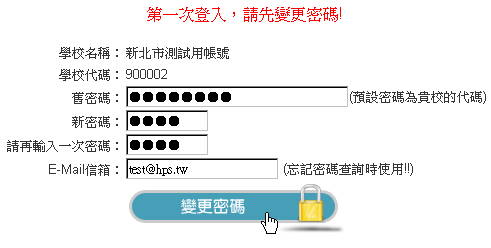 第一次登入系統，系統會強制要求您變更密碼。按下變更密碼後，會出現OK訊息，點選確定鍵後，就完成變更密碼動作。

變更完密碼後，系統會將您先登出系統，並且回到首頁。請您以新密碼重新登入系統。
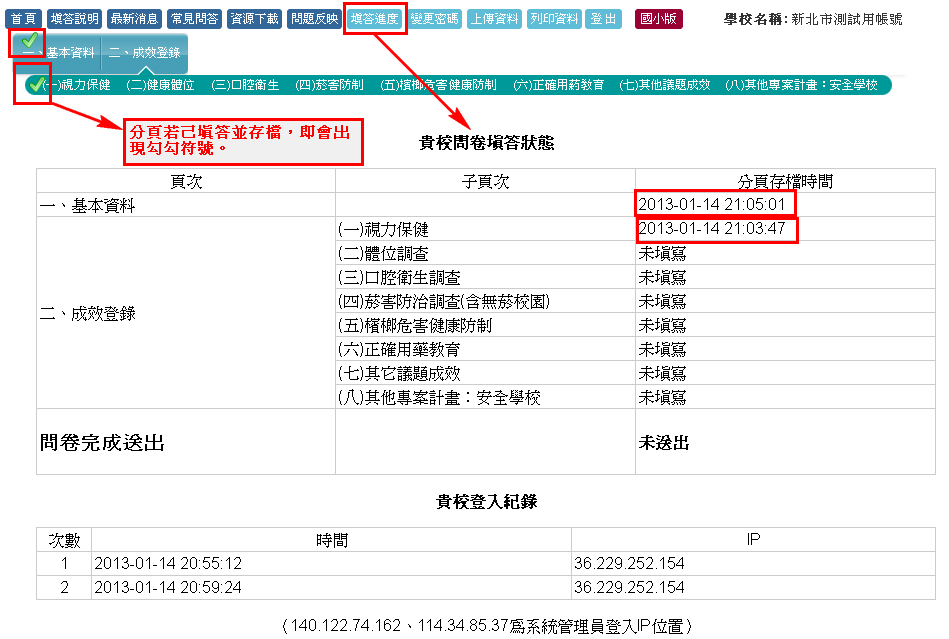 基本資料：配合個資法，網路填報人只填姓氏，不填全名；只留公務電話，不留手機
四、開始填寫各分頁問卷(共9分頁)
各分頁均需分別儲存，因有9分頁，故必須儲存9次。
以下以某校填答結果為範例。
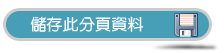 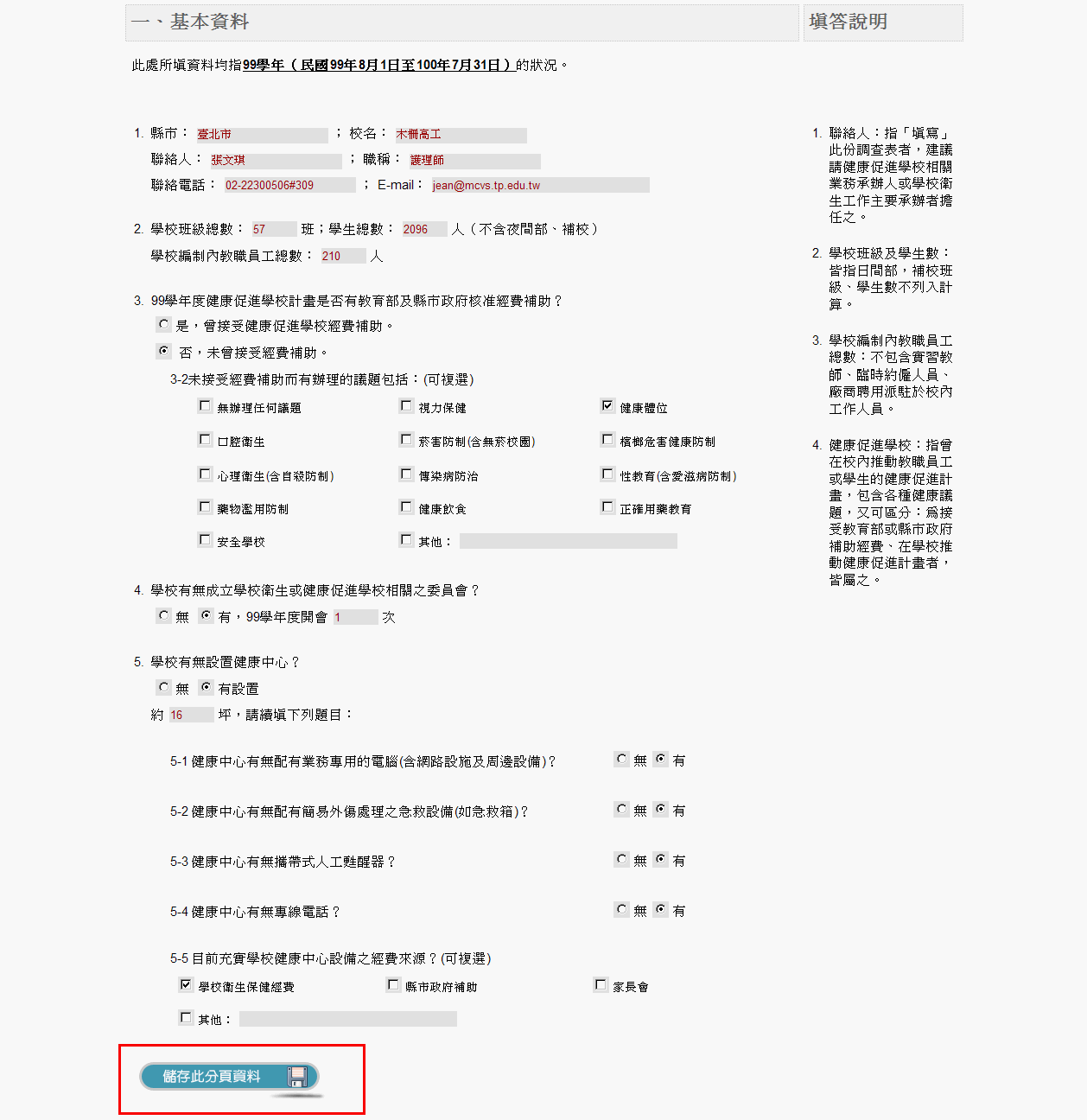 此處所填資料均指100學年度(民國100年6月1日至101年7月31日的狀況。
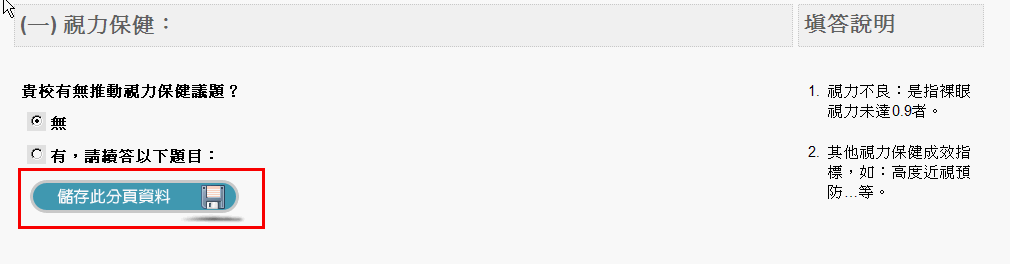 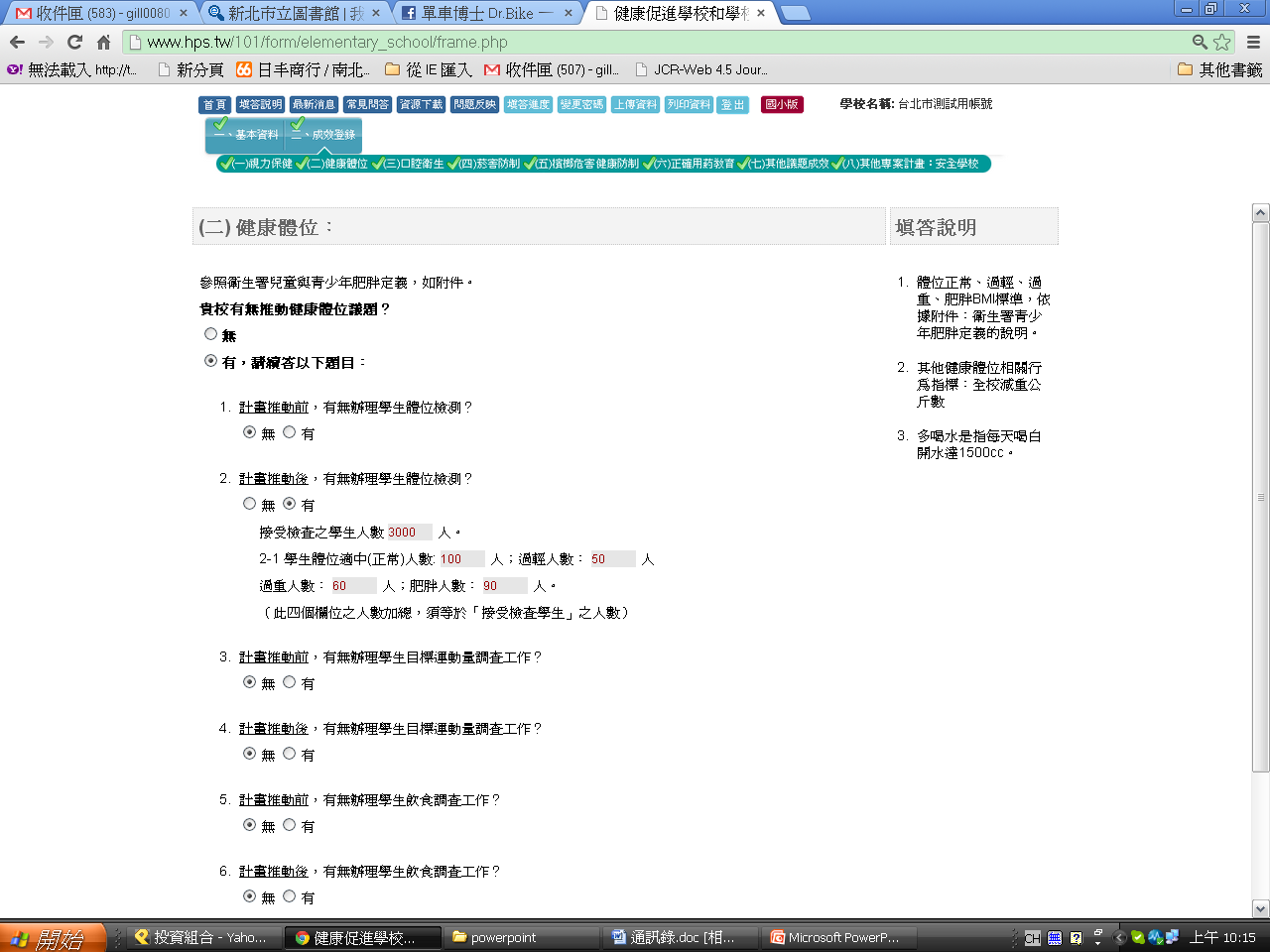 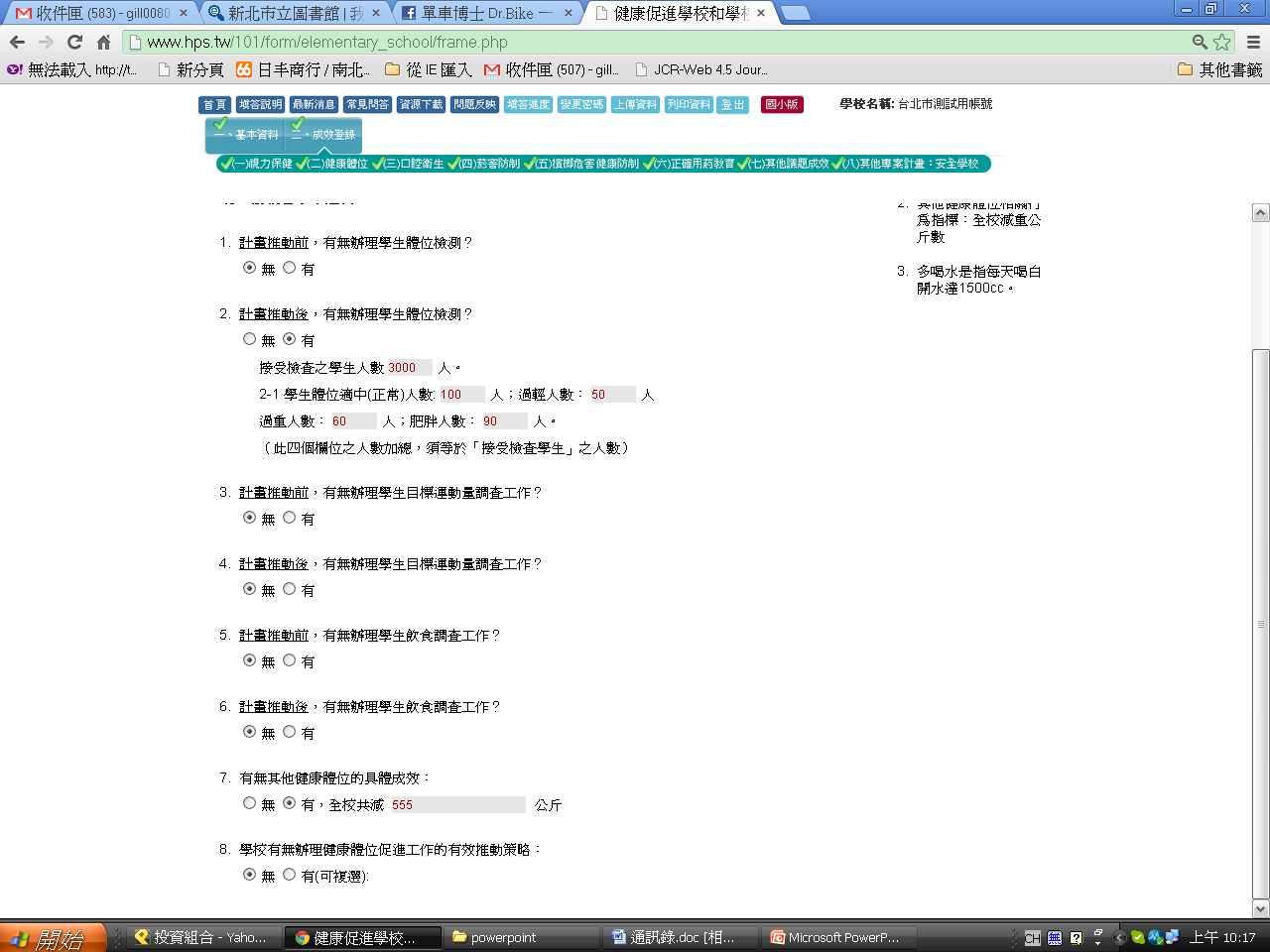 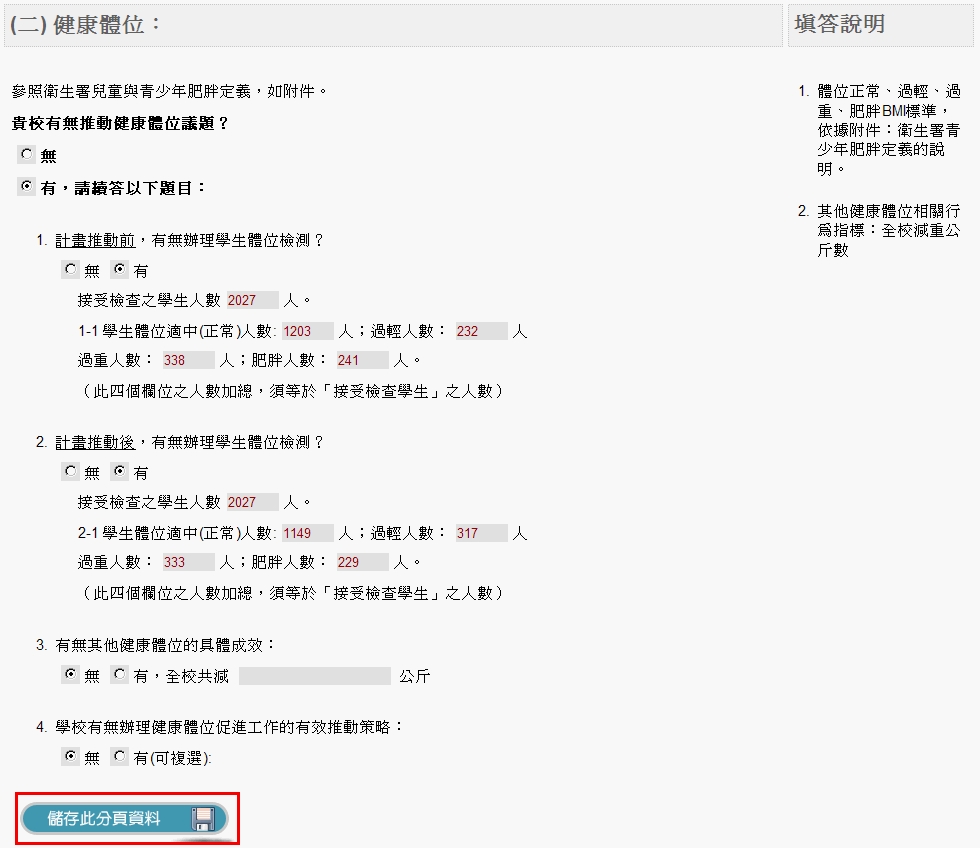 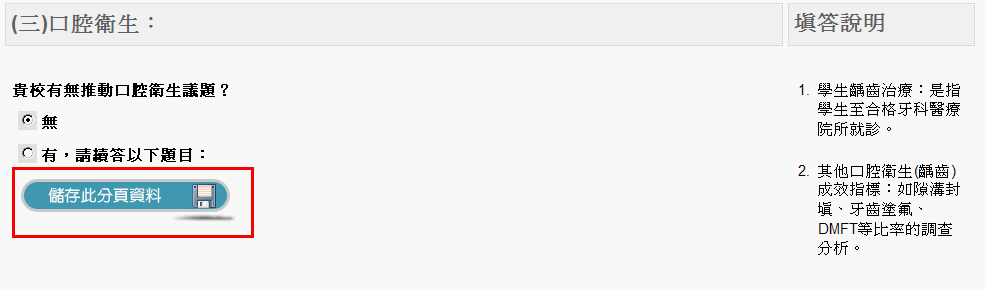 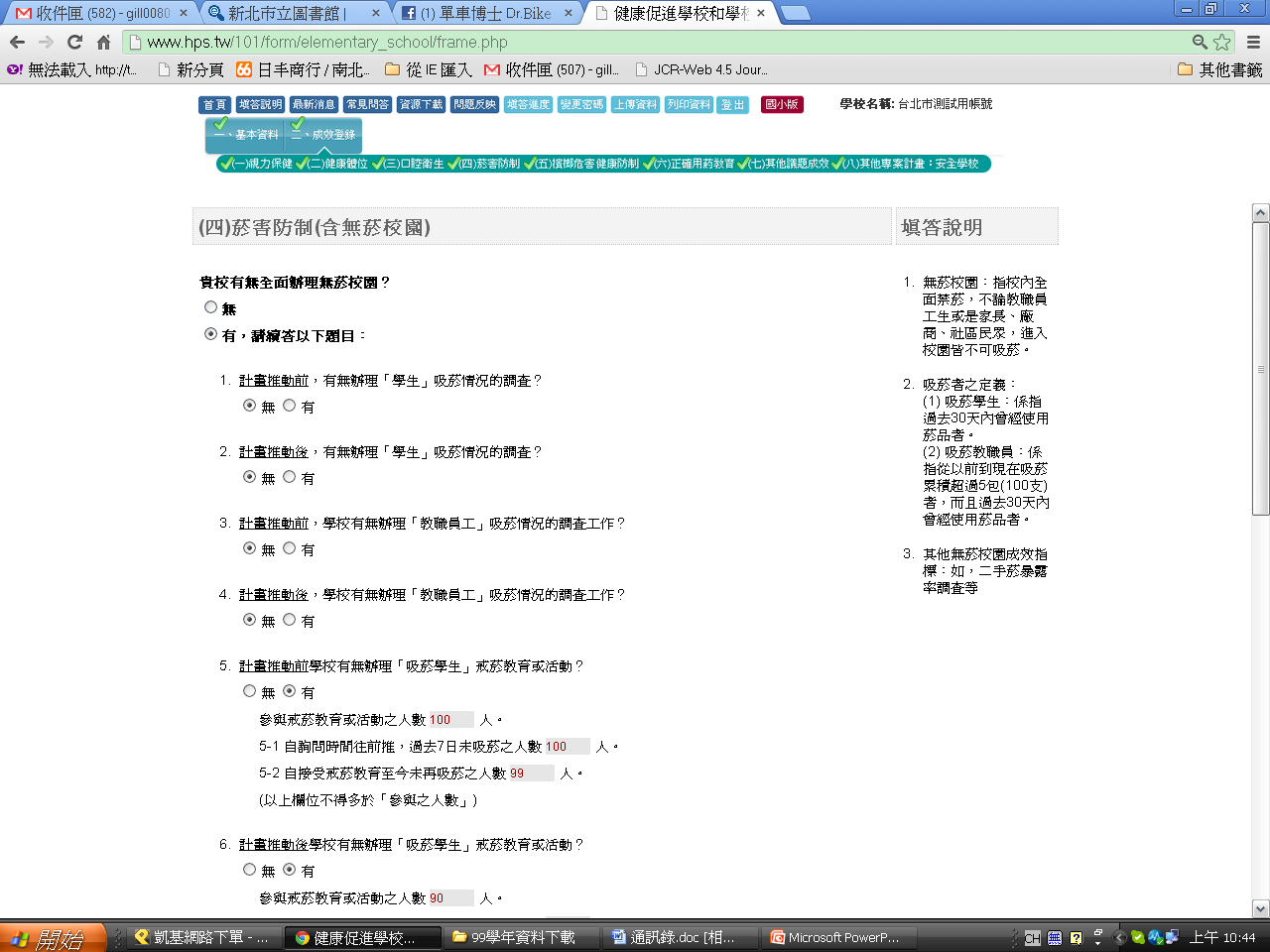 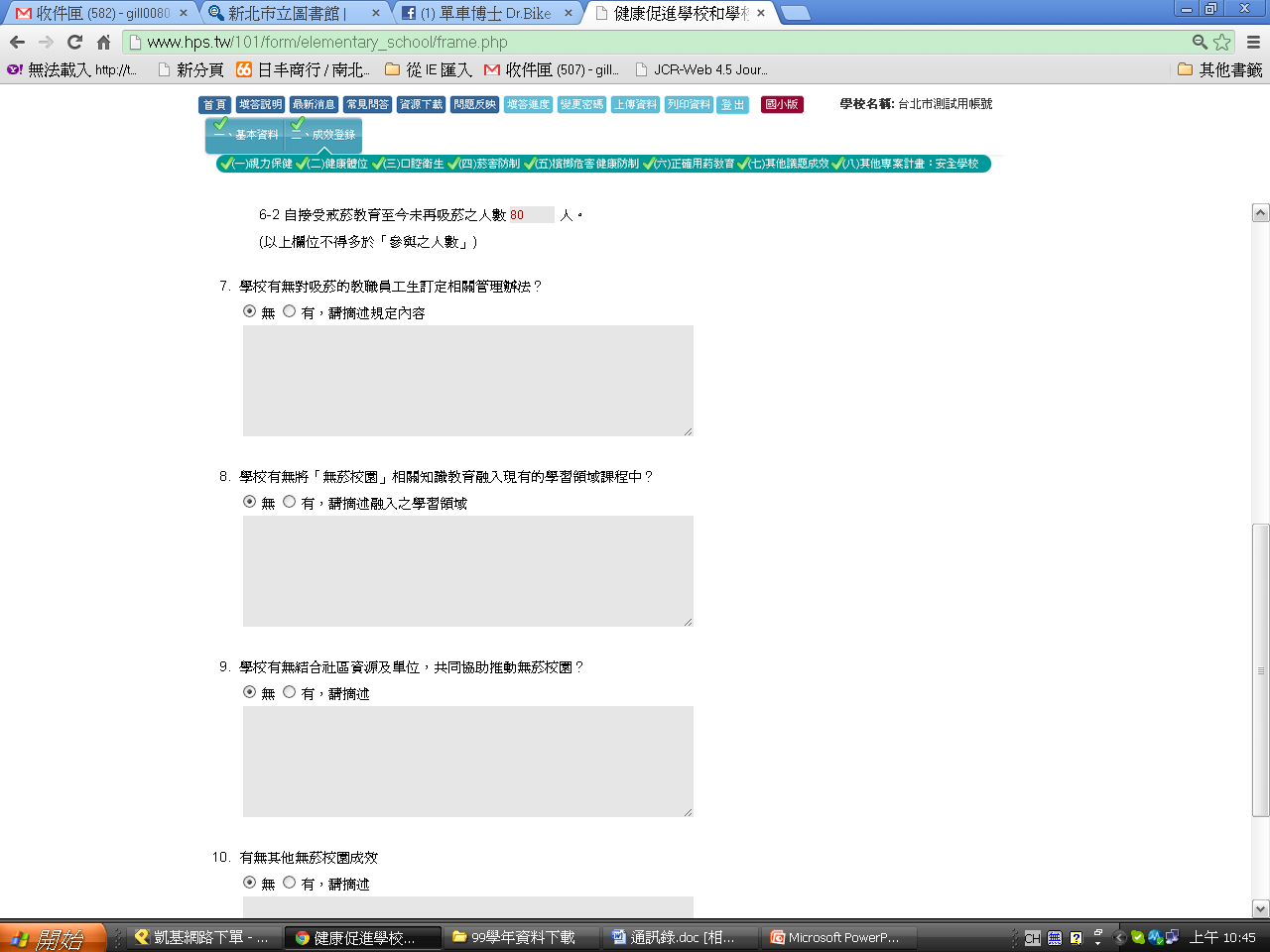 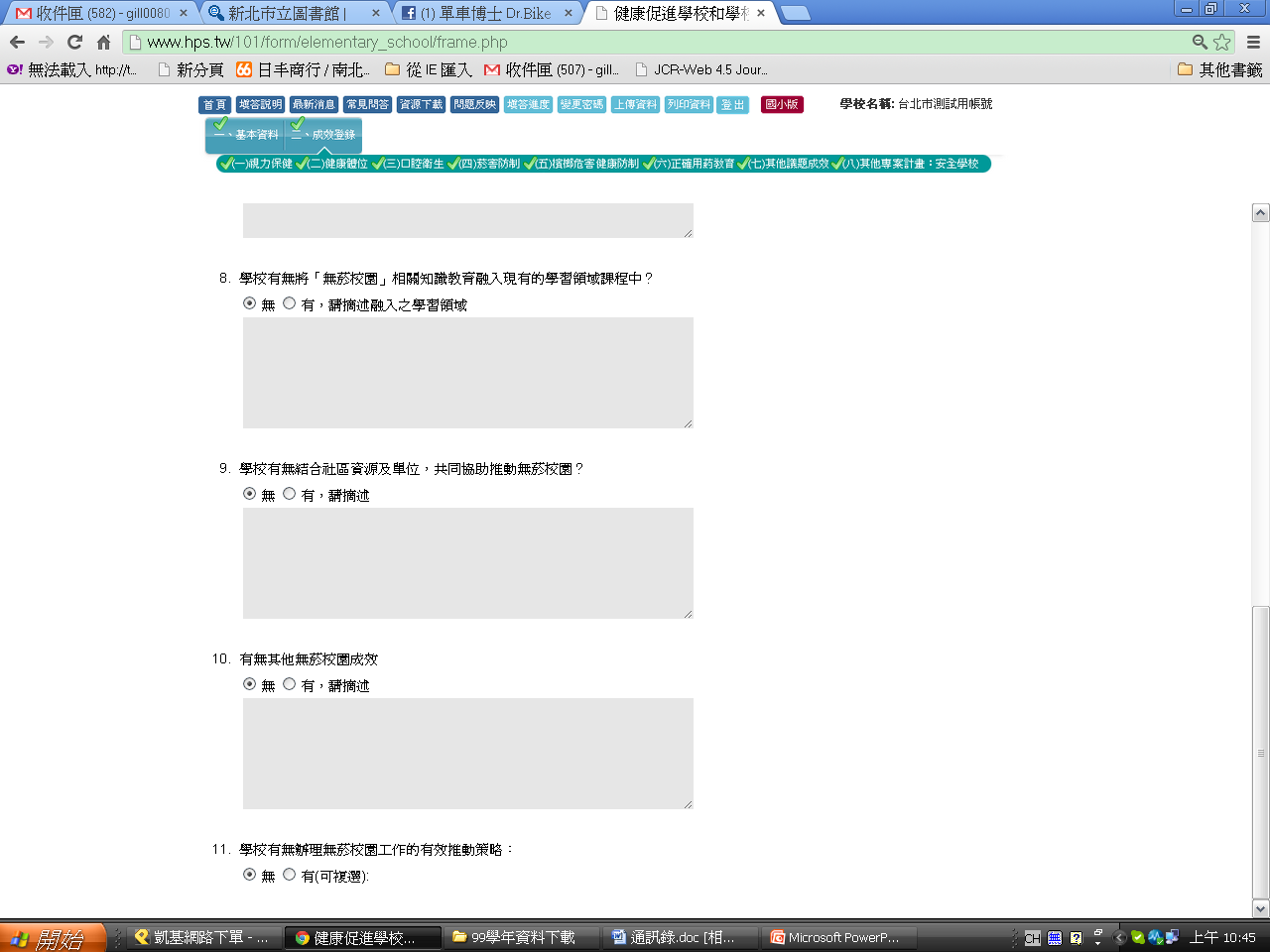 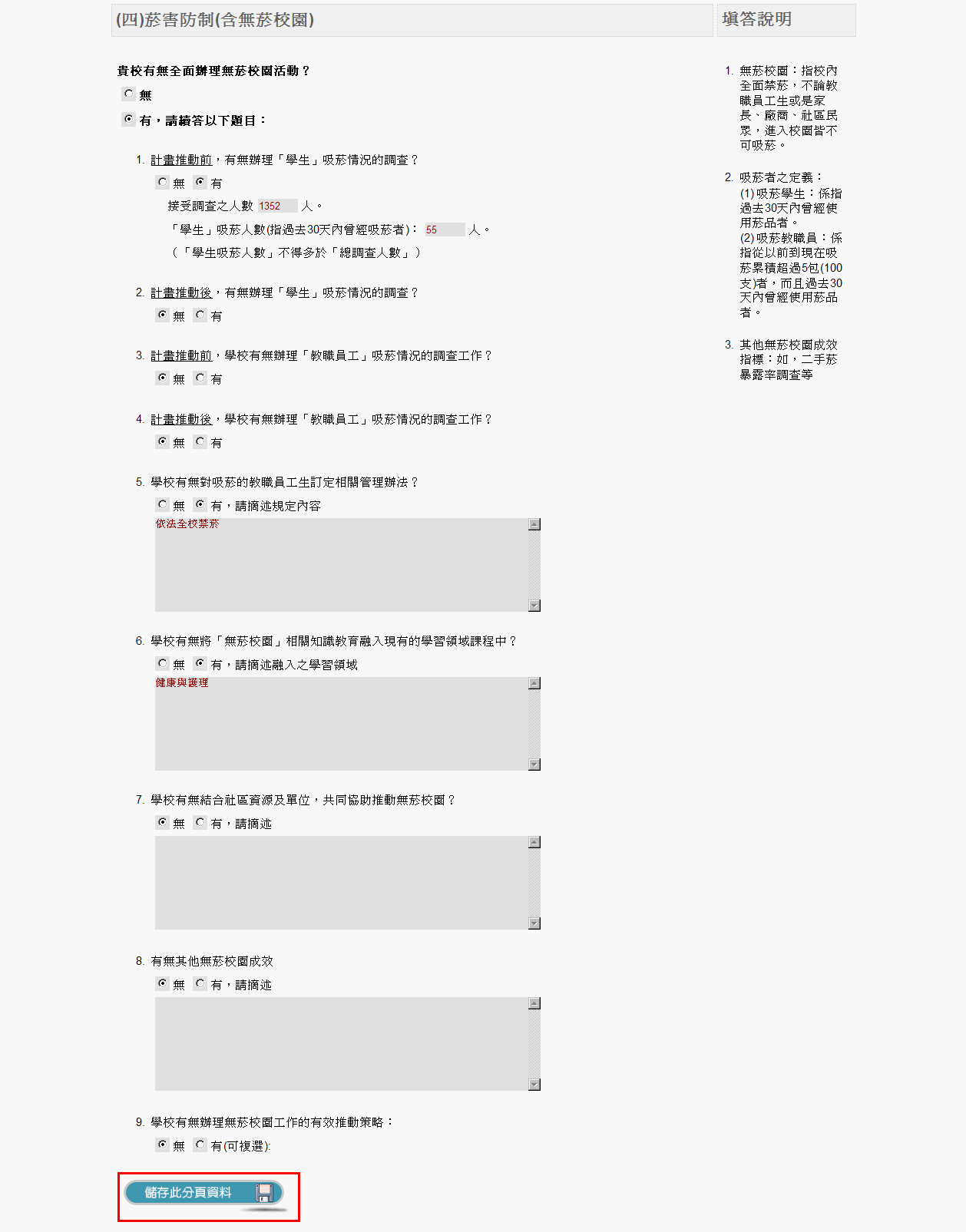 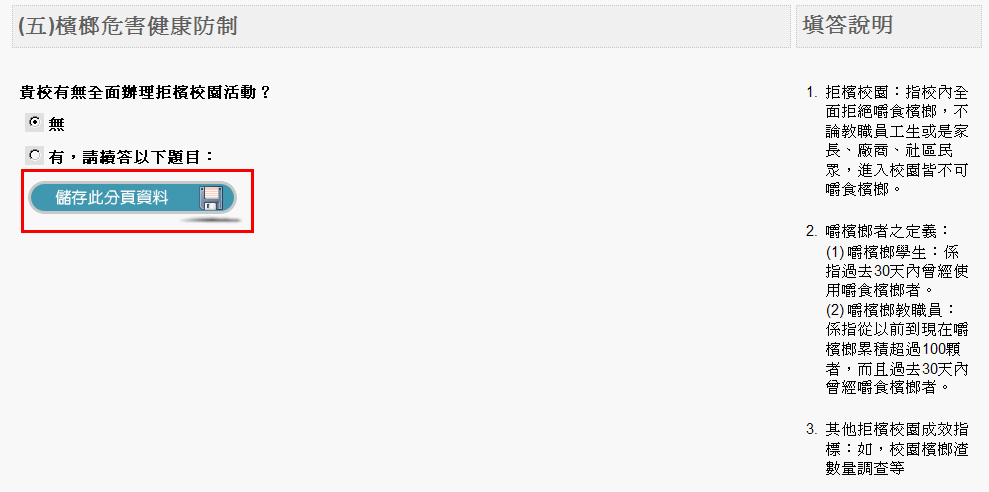 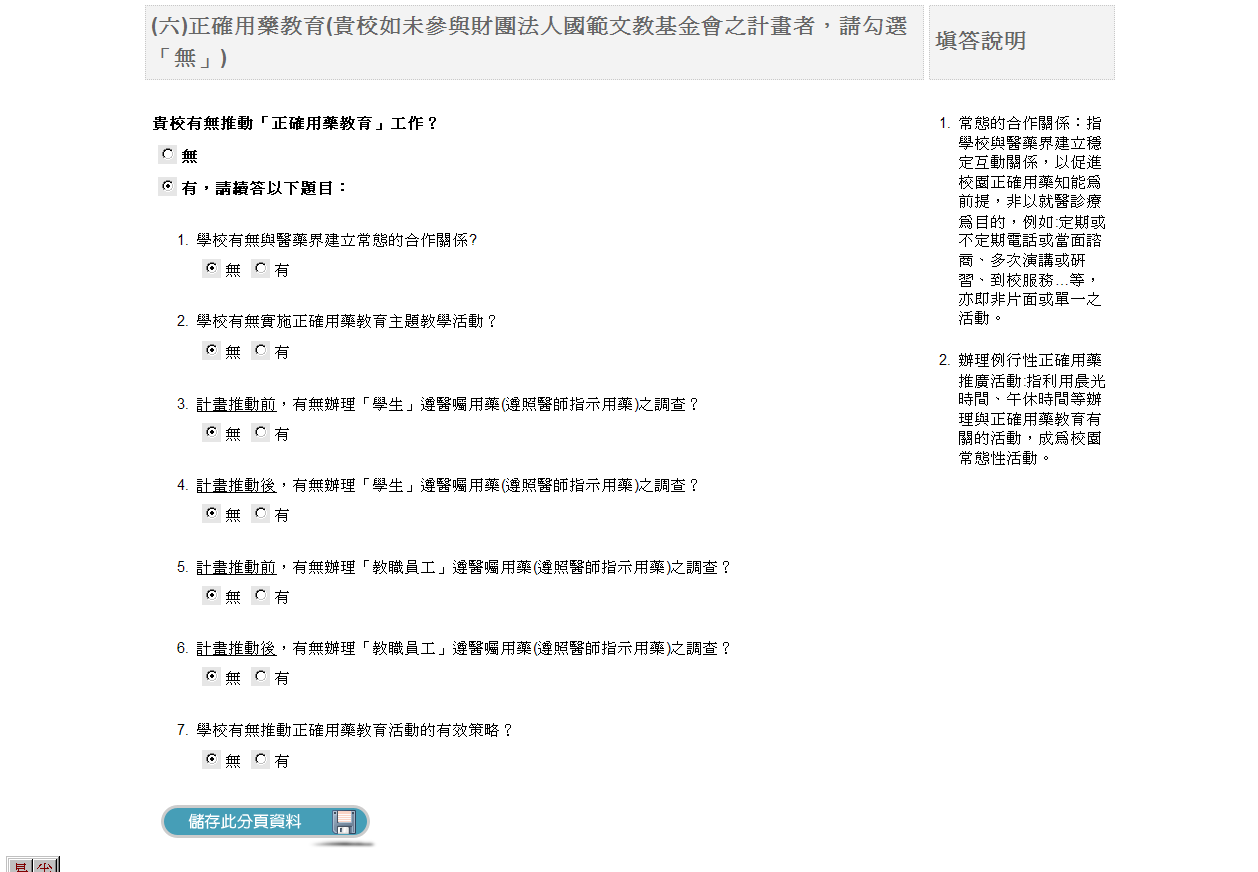 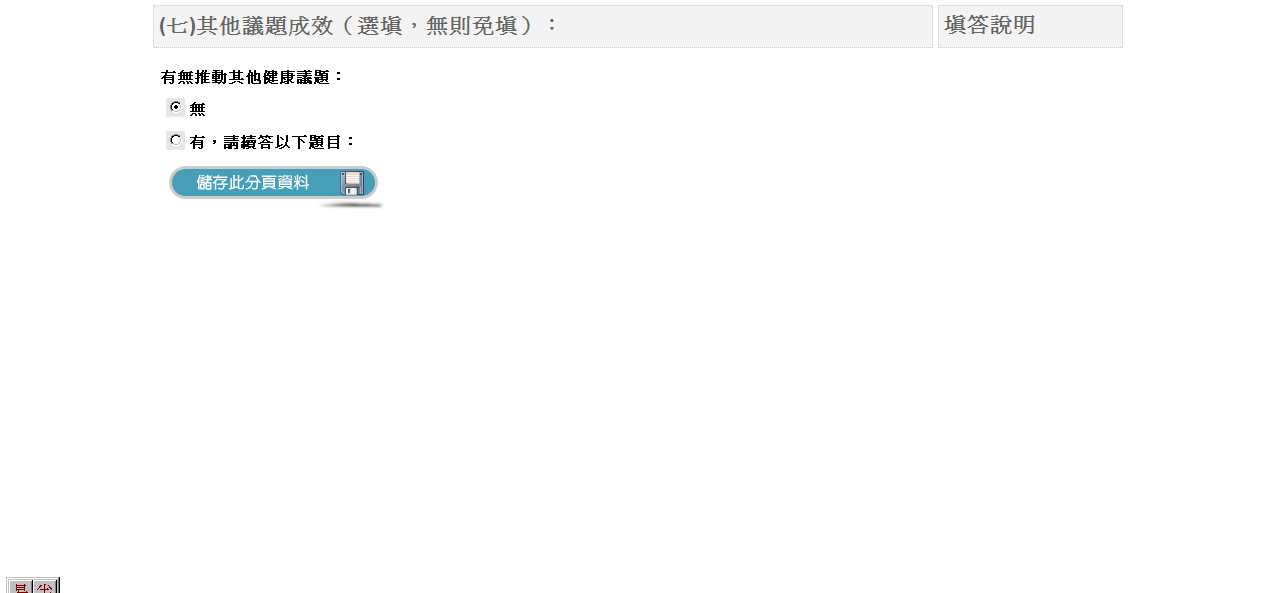 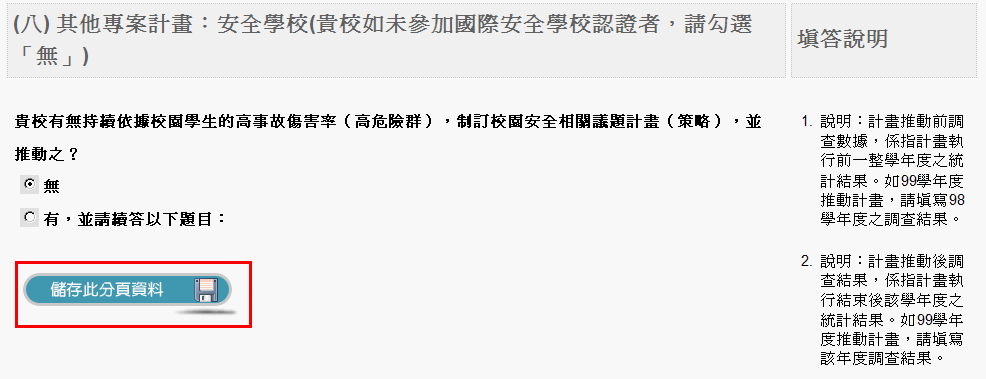 五、上傳整份問卷
如下頁步驟
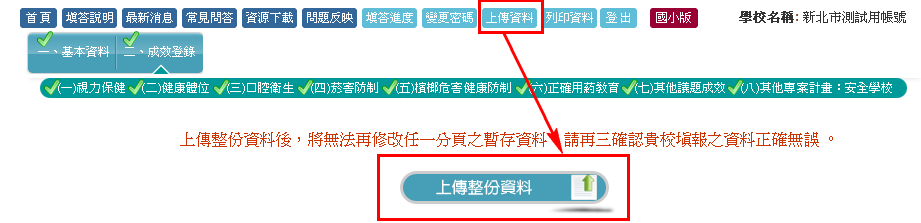 六、列印貴校上傳版問卷
如下頁步驟
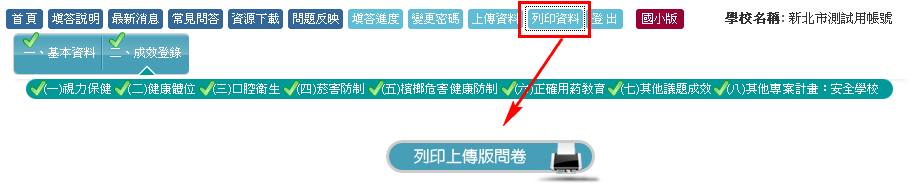 七、恭禧您，您己完成資料登錄!
歷年各校常見狀況之1
各校於填答共九分頁之問題之後，常忘記點擊
造成該校於系統中屬於暫存檔、未填答完成的狀況。 
故請縣市承辦人特別提醒各學校填報人，務必於填完九分頁之問卷後，
點擊上方選單之

並按下

如下頁圖示
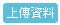 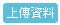 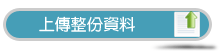 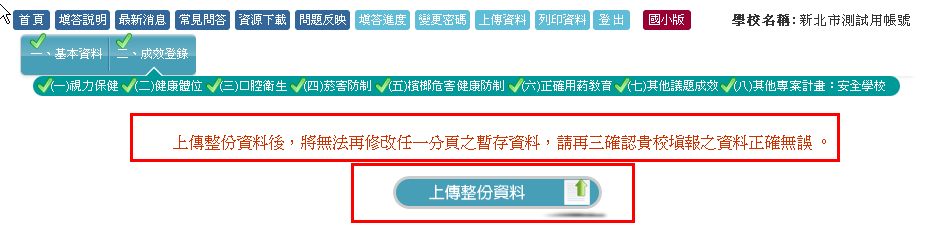 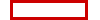 歷年各校常見狀況之2
各校於上傳整份問卷後，會遇到反悔或需修改部份答案的狀況，這時僅能由師大或系統廠商為該校開放填答權限。 

如需為該校開放填答權限，請該校填報人於前台＞問題反映頁面中填寫該校相關資料，我們在核對該校資料，核對無誤後會解開填答限制，並回信至該校填報人之電子信箱。
歷年各校常見狀況之３
列印整份上傳版問卷頁僅能於上傳整份問卷後，方能列印，故請縣市承辦人提醒各校填報人，請先下載問卷word檔後，依各頁問卷鍵入答案後，請該校校長核可後，再進入系統中填答。

為求各校填報資料之安全，系統於填報截止日後將完全關閉，舊一年資料亦不會保留於網路資料庫中，請各位務必自行列印上傳版問卷，並建檔以利來年之填報參考。
四、學校代碼相同、學制不同解決方案
以台北市為例，國立臺灣現代學院有附設
國小
國中
但附設國小及附設國中之學校代碼均為200346，為求資料統計正確性，今年於學校代碼後會加上A、 B分別代表國小、國中。
即
國立臺灣現代學院附設國小：200346A
國立臺灣現代學院附設國中：200346B
四、學校代碼相同、學制不同解決方案
故請各縣市承辦人提醒貴縣市學校有國小或國中代碼相同者之學校，
務必填報時分別以國小、國中登入一次並填報問卷

預設密碼同學校代碼
國立臺灣現代學院附設國小學校代碼：200346A　密碼：200346A
國立臺灣現代學院附設國中學校代碼：200346B　密碼：200346B
簡報結束!